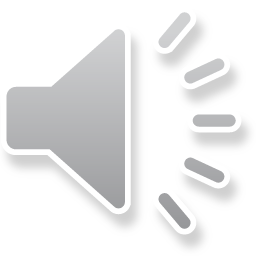 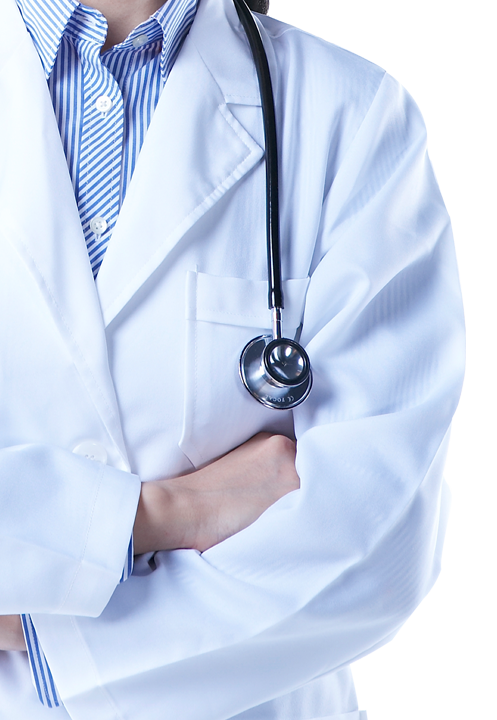 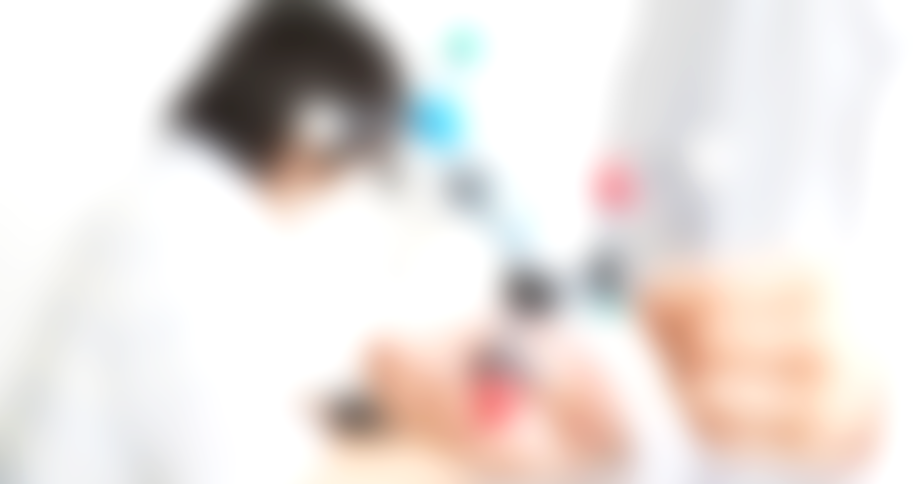 简洁实用医院医疗会议PPT模板
医疗护士会议模板
这里可以输入公司/团队名称
[Speaker Notes: 更多模板请关注：https://haosc.taobao.com]
目 录 / Contents
PART 01
关于我们
About Us
PART 02
企业文化
Corporate Culture
PART 03
产品服务
Product & Service
PART 04
工作计划
Look Ahead
02
01
关于我们
在此输入章节详细文字介绍，表达主题的含义合图表的意义，在此输入章节详细文字介绍。
03
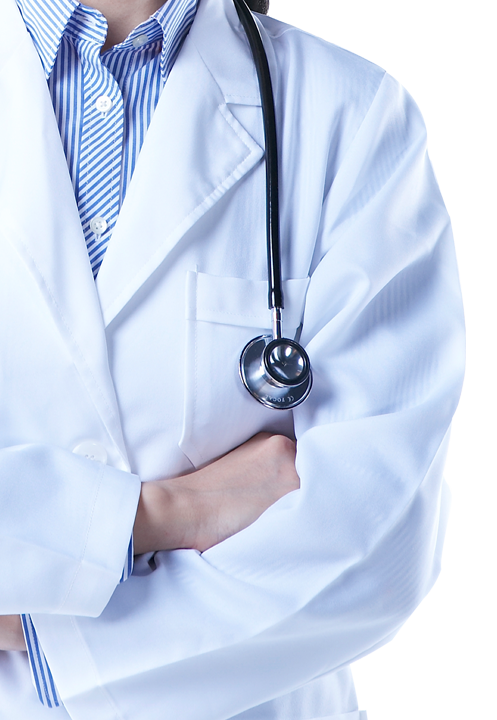 在此输入标题
在此添加标题
此处添加详细文本描述，建议与标题相关并符合整体语言风格，语言描述尽量简洁生动。尽量将每页幻灯片的字数控制在200字以内。

据统计每页幻灯片的最好控制在  5分钟之内。此处添加详细文本描述 ，建议与标题相关并符合整体语言风格，语言描述尽量简洁生动。

每页幻灯片的最好控制在  5分钟之内。此处添加详细文本描述 ，建议与标题相关并符合整体语言风格，语言描述尽量简洁生动。
04
在此输入标题
添加文字标题
添加文字标题
添加文字标题
添加文字标题
在此录入上述图表的综合描述说明，此录入上述图表上述图表的。
在此录入上述图表的综合描述说明，此录入上述图表上述图表的。
在此录入上述图表的综合描述说明，此录入上述图表上述图表的。
在此录入上述图表的综合描述说明，此录入上述图表上述图表的。
100
50
0
20%
50%
75%
60%
05
添加标题
添加标题
添加标题
添加标题
此处添加详细文本描述，建议与标题相关并符合整体语言风格
此处添加详细文本描述，建议与标题相关并符合整体语言风格
此处添加详细文本描述，建议与标题相关并符合整体语言风格。
此处添加详细文本描述，建议与标题相关并符合整体语言风格。
在此输入标题
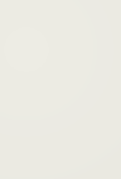 06
在此输入标题
个人简介
单击此处添加对图片的说明文字单击此处添加对图片的说明文字单击此处添加对图片的说明文字单击此处添加对图片的说明文字
个人能力
临床检验
95%
18212345678
药理知识
90%
wms123@163.com
wumingshi
疑难杂症
55%
wms123
中西医药
专科医生XXX
90%
07
在此输入标题
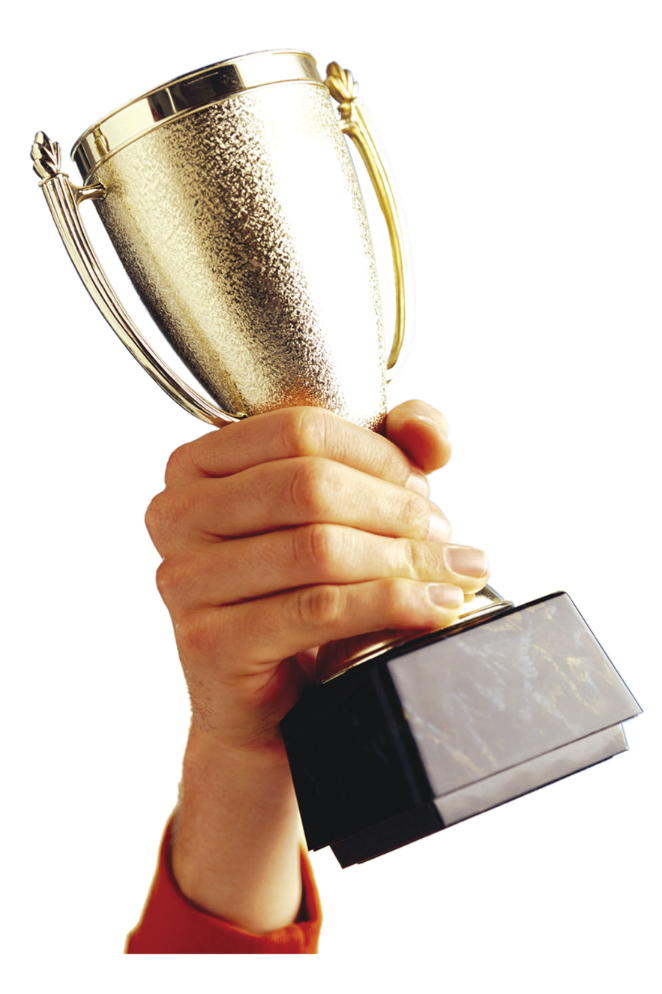 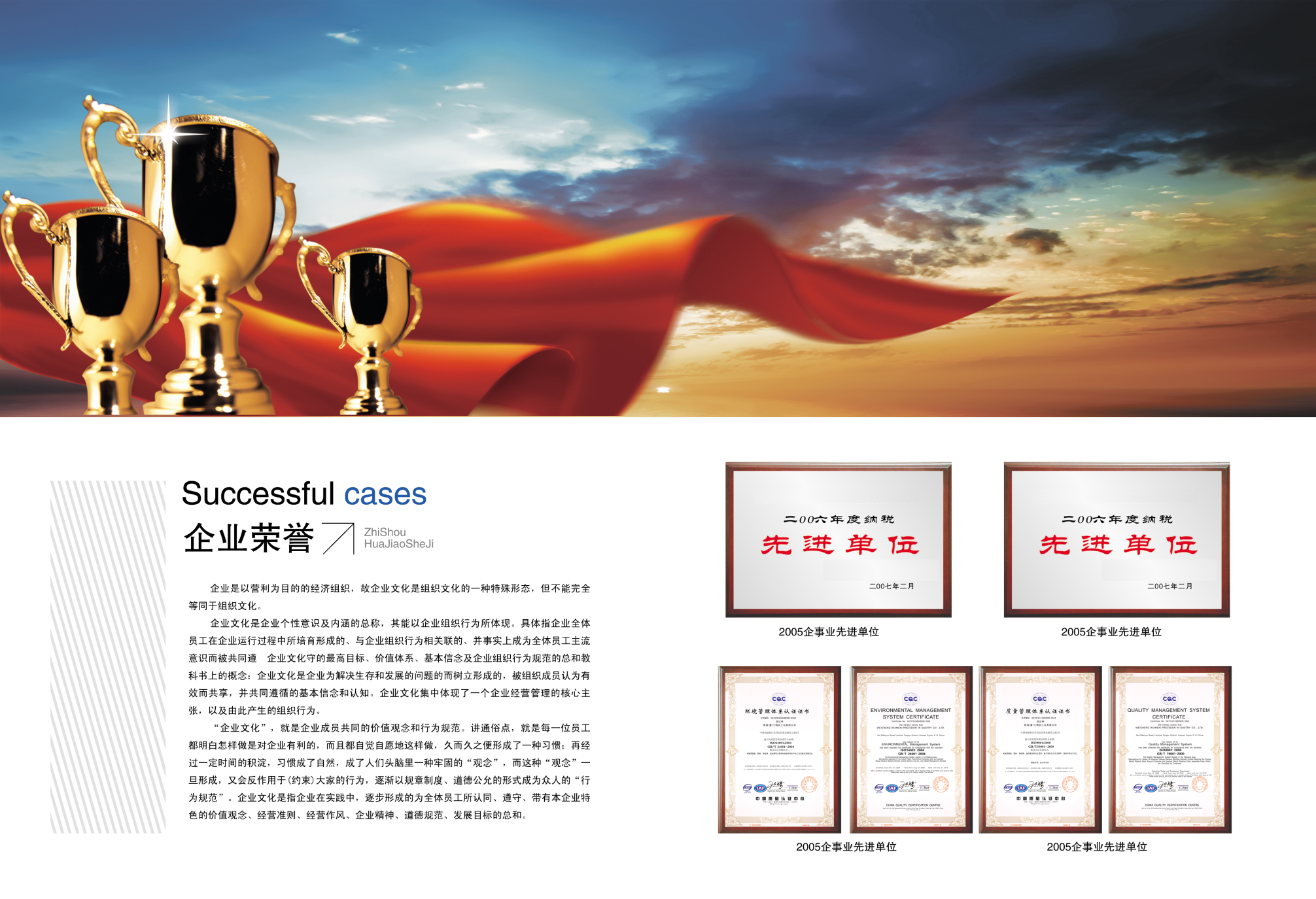 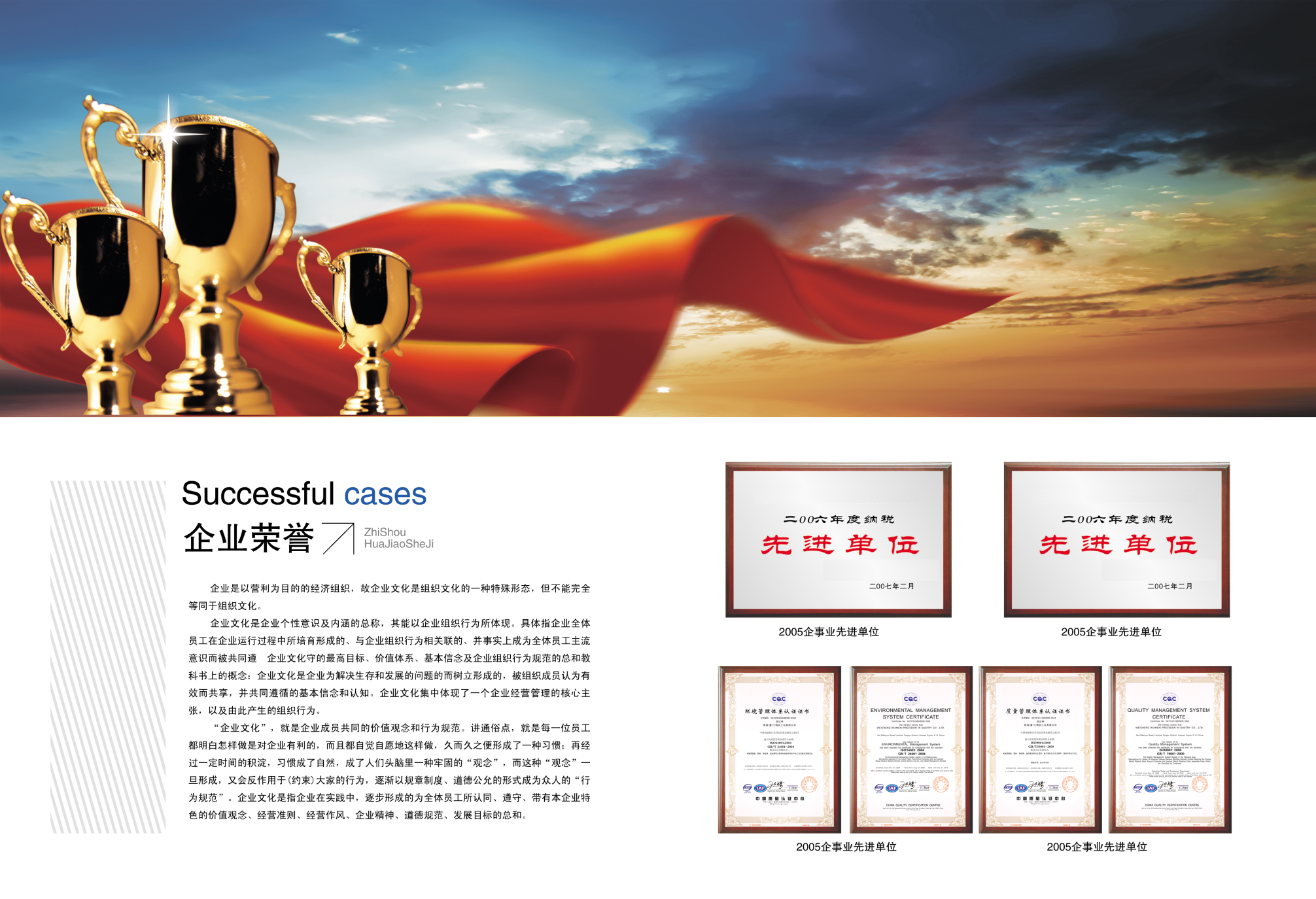 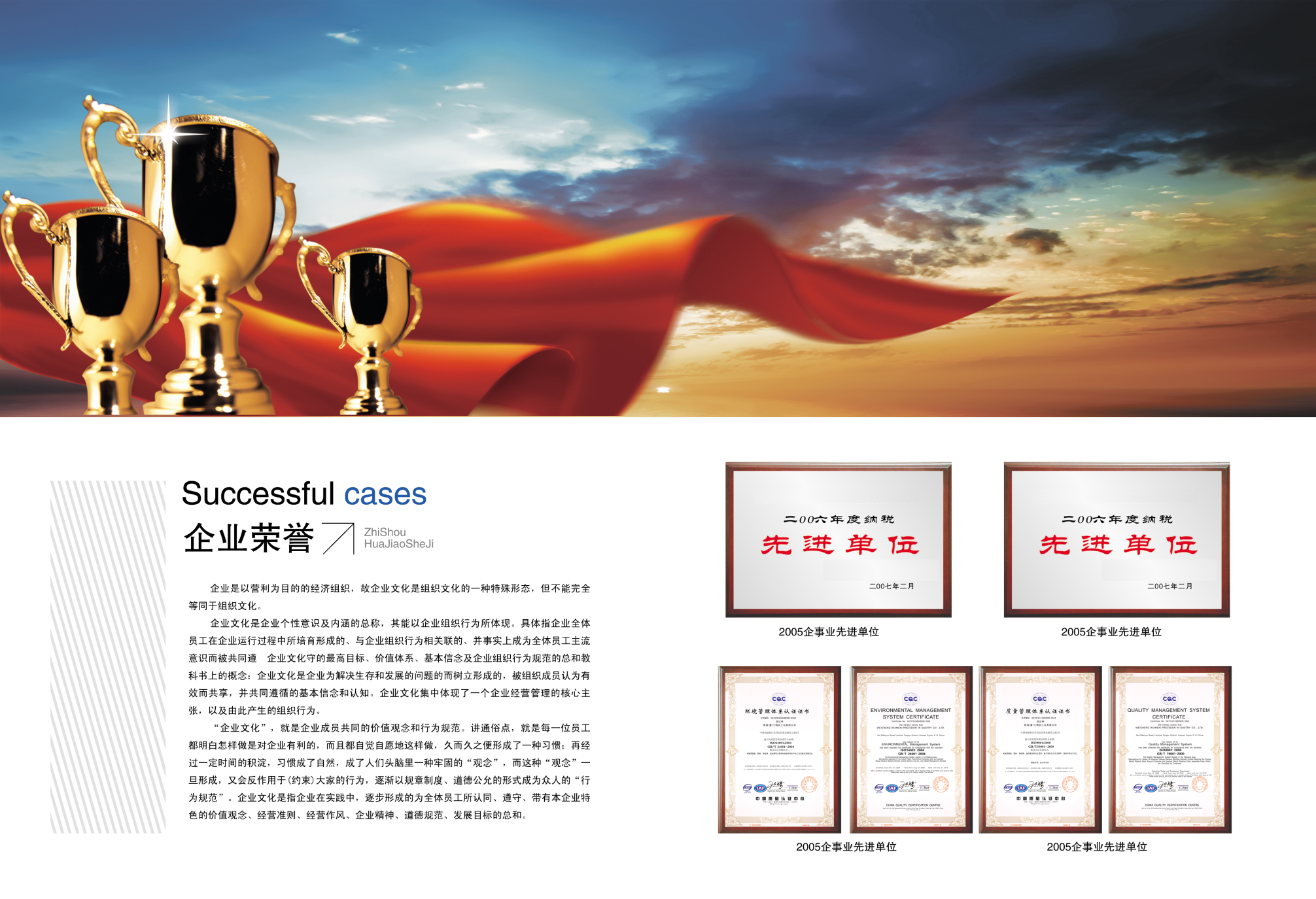 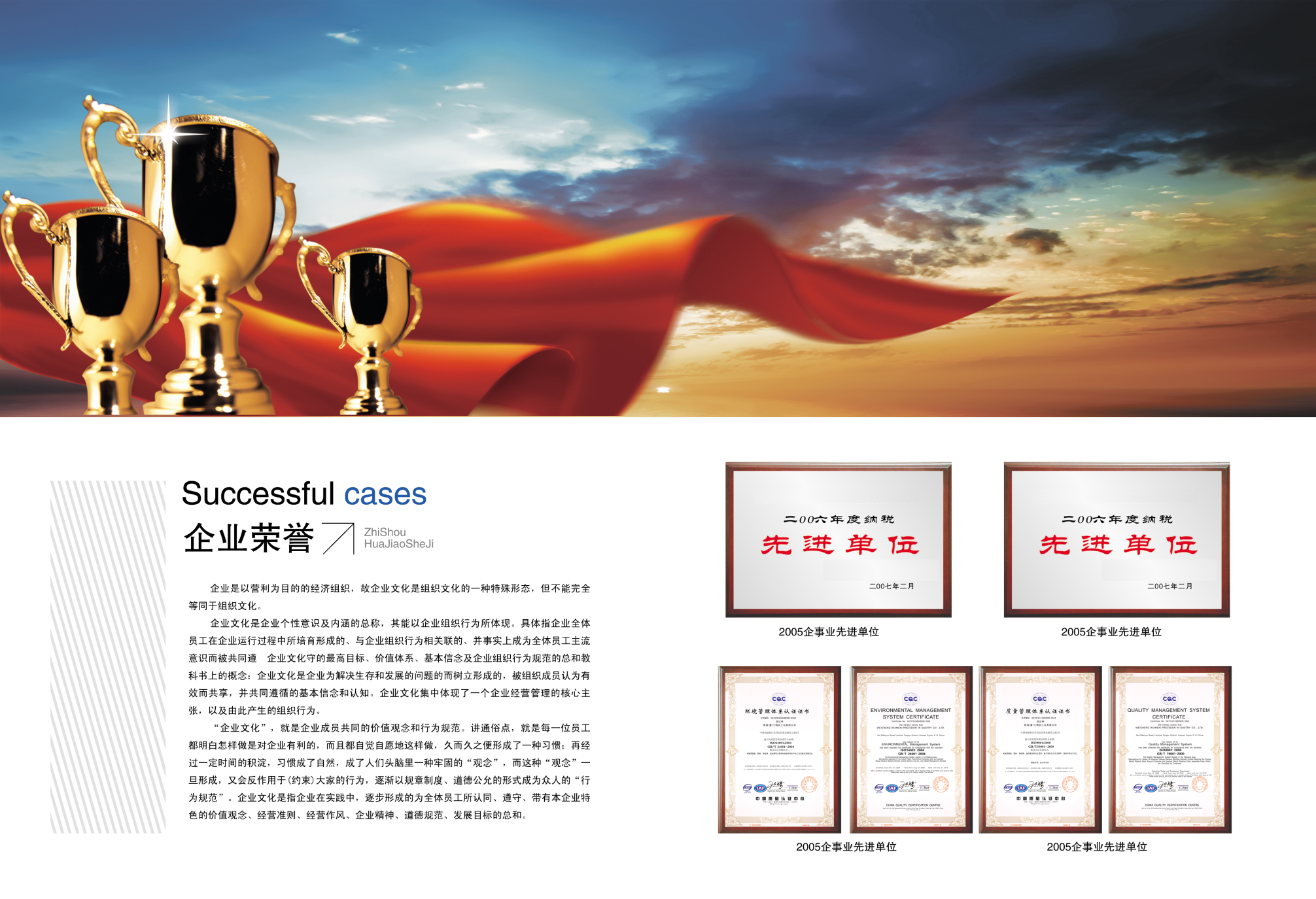 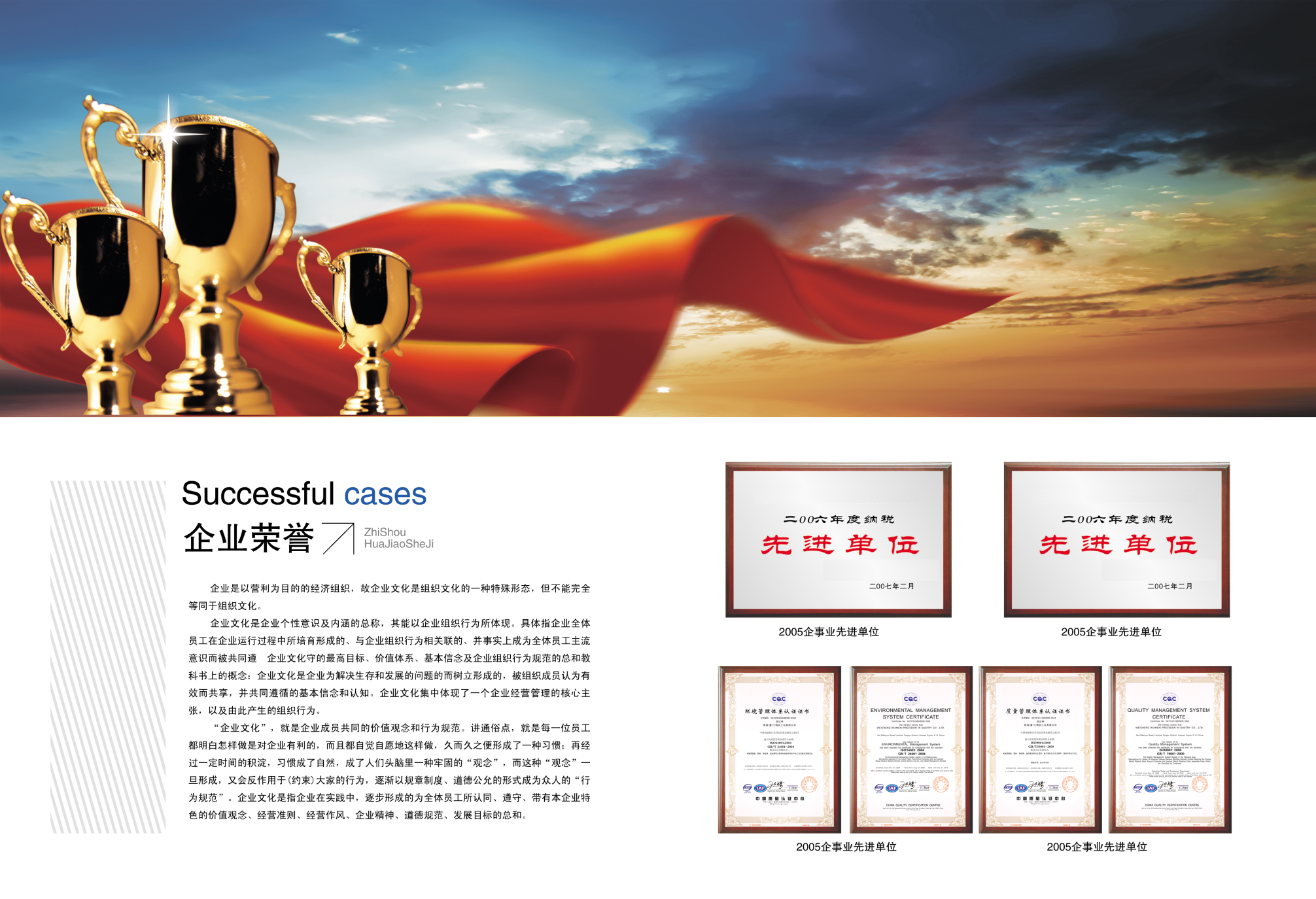 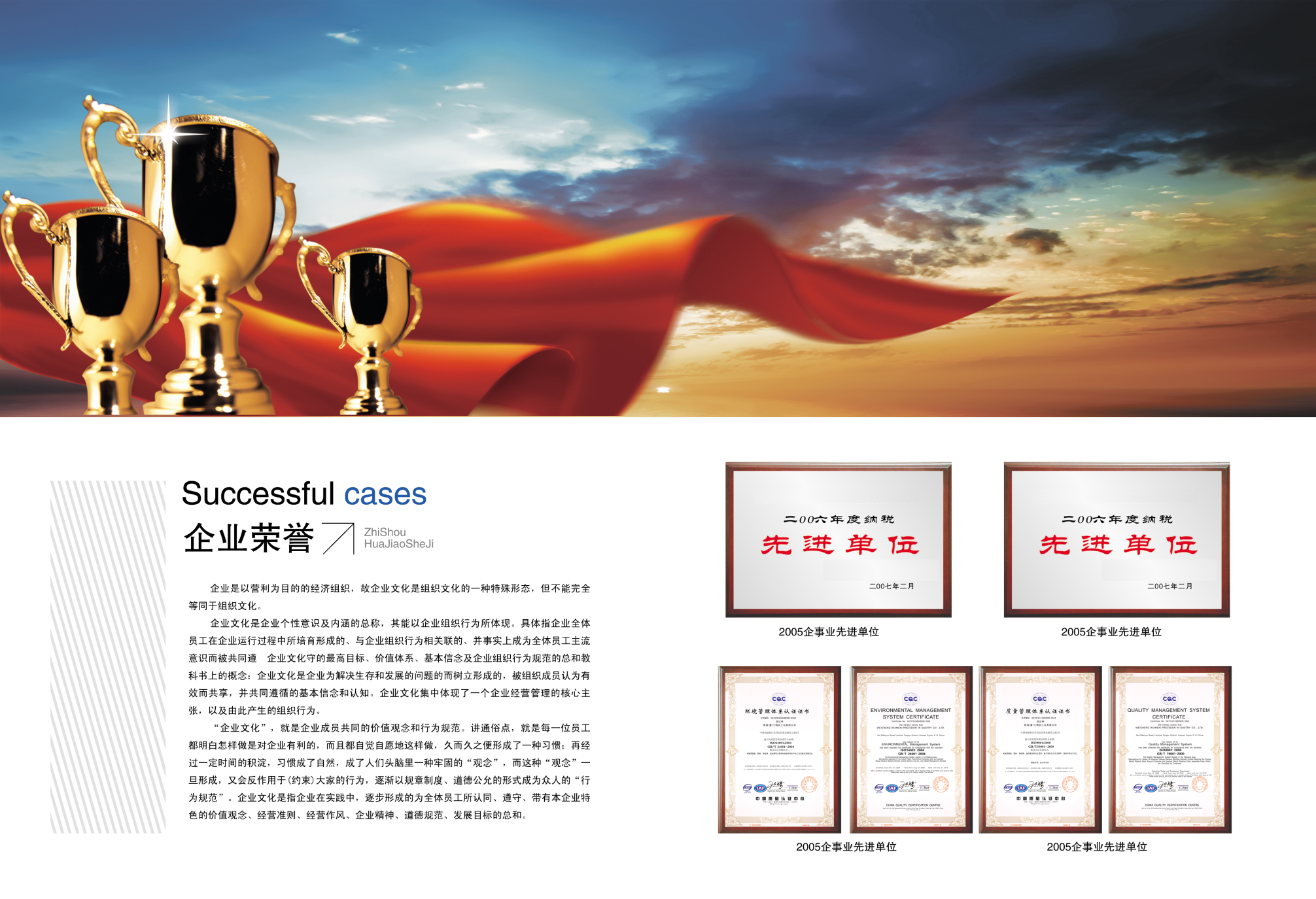 08
在此输入标题
添加标题
添加标题
您的内容打在这里，或者通过复制您的文本后，在此框中选择粘贴，并选择只保留文字，在此录入上述图表的综合描述说明。
您的内容打在这里，或者通过复制您的文本后，在此框中选择粘贴，并选择只保留文字，在此录入上述图表的综合描述说明。
1
2
3
4
添加标题
添加标题
您的内容打在这里，或者通过复制您的文本后，在此框中选择粘贴，并选择只保留文字，在此录入上述图表的综合描述说明。
您的内容打在这里，或者通过复制您的文本后，在此框中选择粘贴，并选择只保留文字，在此录入上述图表的综合描述说明。
09
在此输入标题
数据对比图
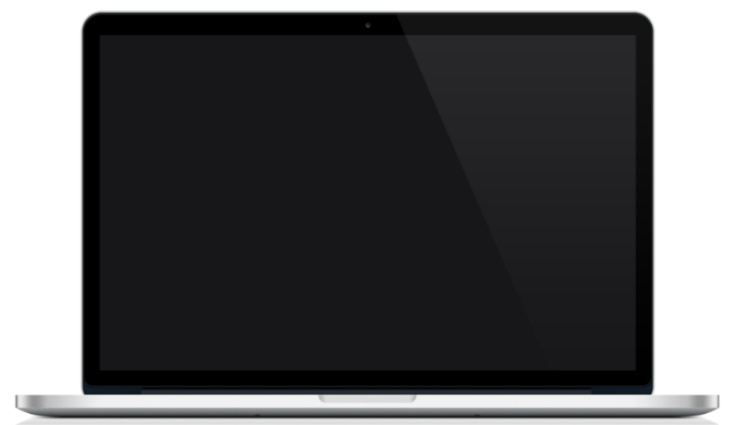 WOMAN
MAN
您的内容打在这里，或者通过复制您的文本后，在此框中选择粘贴，并选择只保留文字。在此录入上述图表的综合描述说明，在此录入上述图表的综合描述说明，在此录入上述图表的综合描述说明，在此录入上述图表的综合描述说明，在此录入上述图表的综合描述说明。
10
添加标题
添加标题
添加标题
添加标题
此处添加详细文本描述，建议与标题相关并符合整体语言风格
此处添加详细文本描述，建议与标题相关并符合整体语言风格
此处添加详细文本描述，建议与标题相关并符合整体语言风格。
此处添加详细文本描述，建议与标题相关并符合整体语言风格。
在此输入标题
11
02
企业文化
在此输入章节详细文字介绍，表达主题的含义合图表的意义，在此输入章节详细文字介绍。
12
在此输入标题
在此添加标题
此处添加详细文本描述，建议与标题相关并符合整体语言风格，语言描述尽量简洁生动。尽量将每页幻灯片的字数控制在200字以内。

据统计每页幻灯片的最好控制在  5分钟之内。此处添加详细文本描述 ，建议与标题相关并符合整体语言风格，语言描述尽量简洁生动。

每页幻灯片的最好控制在  5分钟之内。此处添加详细文本描述 ，建议与标题相关并符合整体语言风格，语言描述尽量简洁生动。
13
在此输入标题
添加文字标题
在此录入上述图表的综合描述说明，在此录入上述图表的综合描述说明。
添加文字标题
在此录入上述图表的综合描述说明，在此录入上述图表的综合描述说明。
添加文字标题
在此录入上述图表的综合描述说明，在此录入上述图表的综合描述说明。
14
在此输入标题
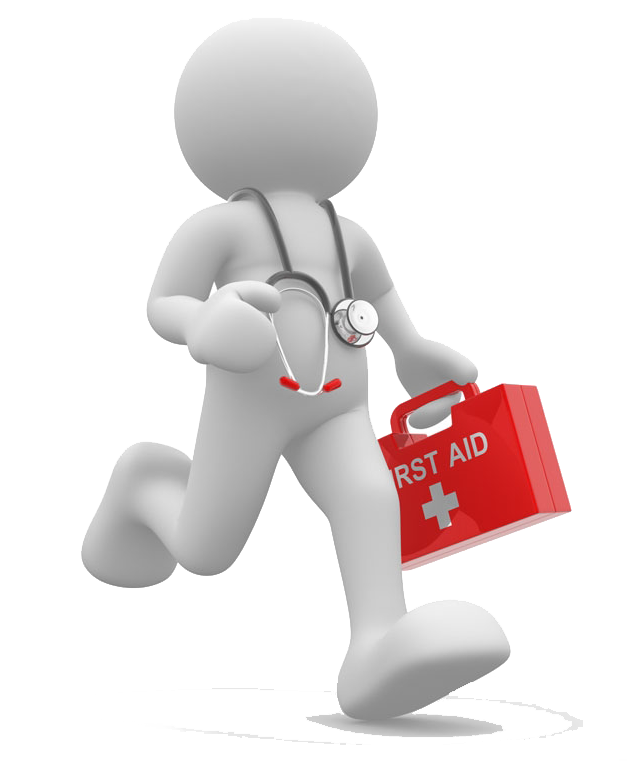 请在此处
添加文字详细的标题信息
在此录入上述图表的综合描述说明，在此录入上述图表的综合描述说明。
01 添加文字标题
02 添加文字标题
03 添加文字标题
15
在此输入标题

添加标题
添加标题
添加标题
点击输入标题文本
点击输入简要文字解说，解说文字尽量概括精炼，不用多余的文字修饰，简洁精准的 解说所提炼的核心概念。点击输入简要文字解说，解说文字尽量概括精炼，不用多余的文字修饰，简洁精准的 解说所提炼的核心概念。
16
在此输入标题
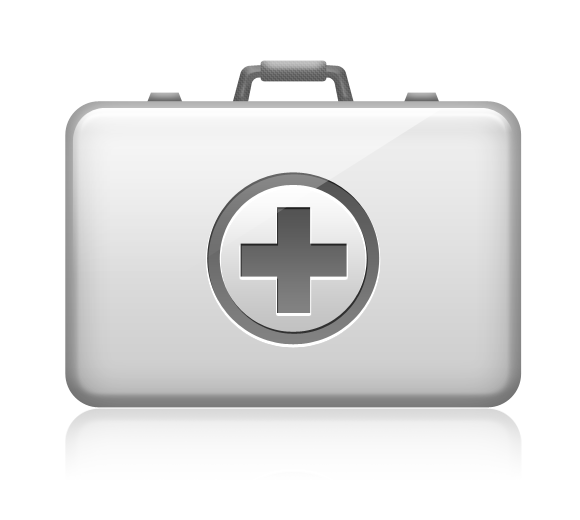 详细说明---在此录入上述图表的综合描述说明，在此录入上述图表的综合描述说明。
1
2
3
详细说明---在此录入上述图表的综合描述说明，在此录入上述图表的综合描述说明。
详细说明---在此录入上述图表的综合描述说明，在此录入上述图表的综合描述说明。
17
在此输入标题
添加标题
添加标题
添加标题
请在此输入详细的文字介绍信息，表达图表的含义。
请在此输入详细的文字介绍信息，表达图表的含义。
请在此输入详细的文字介绍信息，表达图表的含义。
18
03
产品服务
在此输入章节详细文字介绍，表达主题的含义合图表的意义，在此输入章节详细文字介绍。
19
在此输入标题
添加标题内容
伴随网络的提速、支付的成熟和审美的提升，越来越多在用户通过网络获取模板以美化PPT作品，产生了专职创作素材模板的设计师。

此时，需要一个专业、全面、可信的素材平台，变色龙应运而生。我们细化了模板参数检索，寻找模板从此变得更容易。在此录入上述图表的综合描述说明，此录入上述图表的。在此录入上述图表的综合描述说明。

在此录入上述图表的综合描述说明，此录入上述图表的。在此录入上述图表的综合描述说明。
20
在此输入标题
添加标题
添加标题
添加标题
添加标题
添加标题
点击输入标题文本
点击输入简要文字解说，解说文字尽量概括精炼，不用多余的文字修饰，简洁精准的 解说所提炼的核心概念。点击输入简要文字解说，解说文字尽量概括精炼，不用多余的文字修饰，简洁精准的 解说所提炼的核心概念。
21
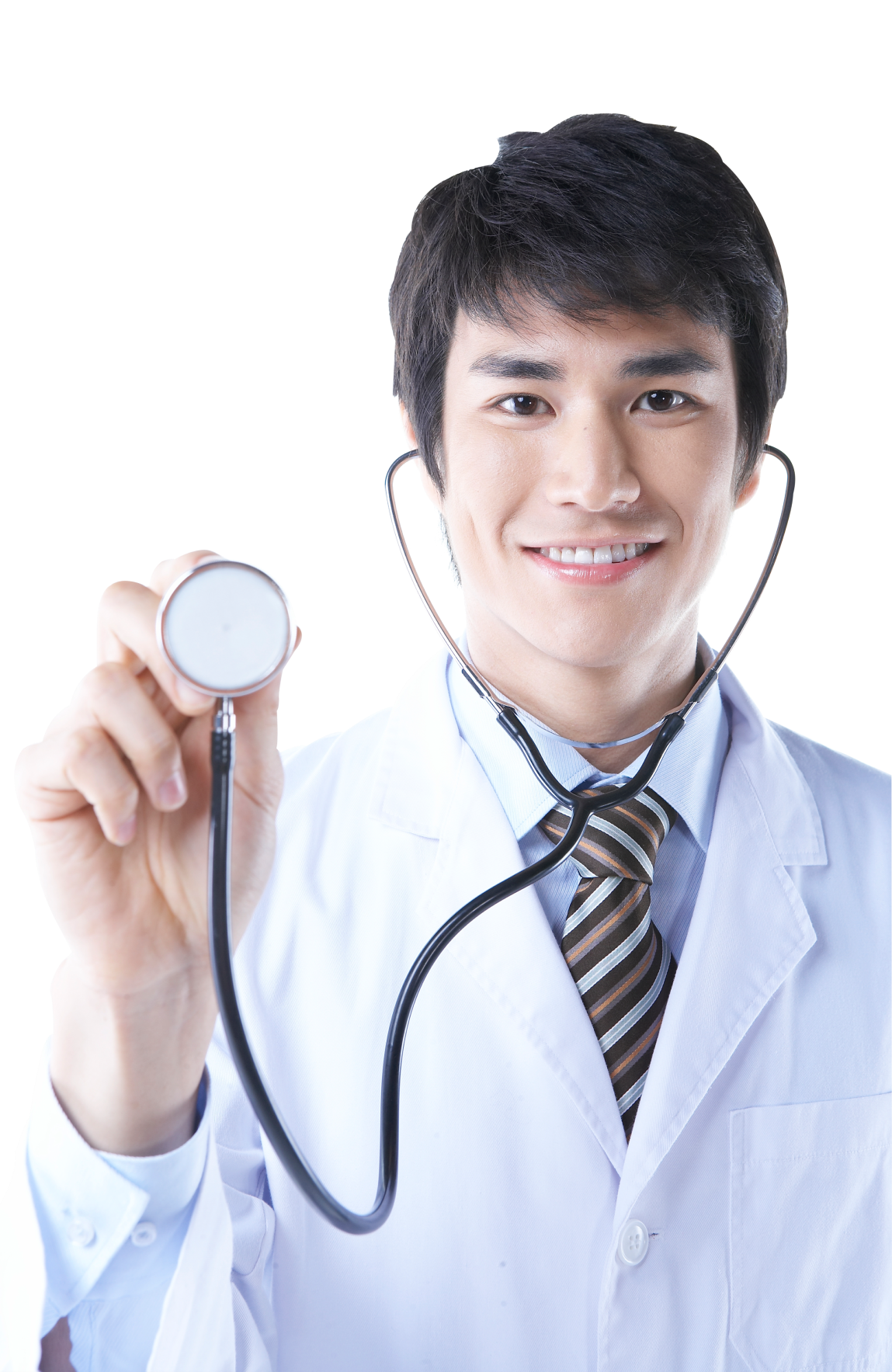 在此输入标题
添加文字标题
添加文字标题
添加文字标题
添加文字标题
添加文字标题
在此录入上述图表的综合描述说明，此录入上述图表上述图表的。
在此录入上述图表的综合描述说明，此录入上述图表上述图表的。
在此录入上述图表的综合描述说明，此录入上述图表上述图表的。
在此录入上述图表的综合描述说明，此录入上述图表上述图表的。
在此录入上述图表的综合描述说明，此录入上述图表上述图表的。
22
在此输入标题
在此添加标题
在此添加标题
在此添加标题
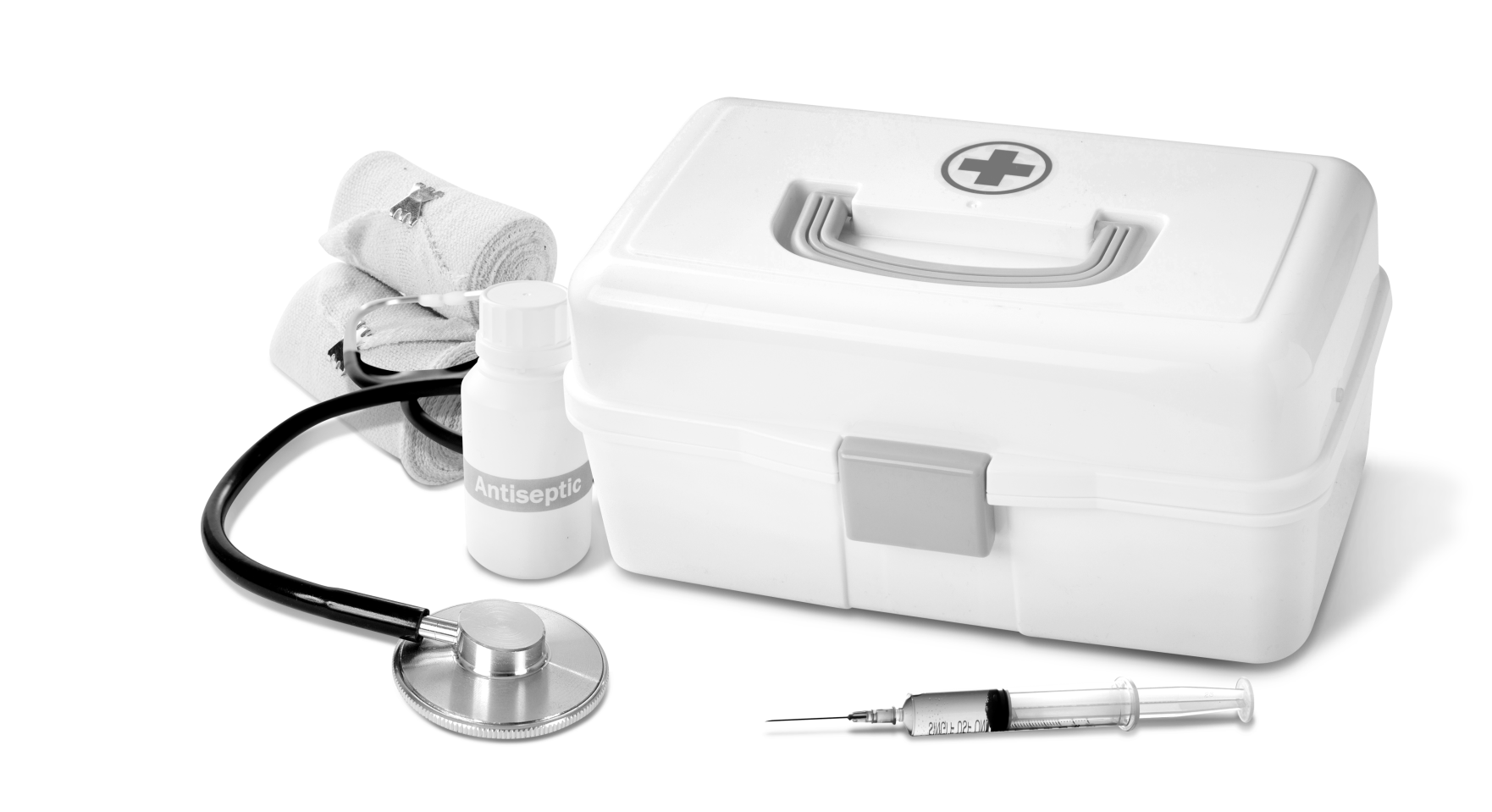 请在此输入详细文字信息和简介,请在此输入详细文字信息和简介,请在此输入详细文字信息和简介.
请在此输入详细文字信息和简介,请在此输入详细文字信息和简介,请在此输入详细文字信息和简介.
请在此输入详细文字信息和简介,请在此输入详细文字信息和简介,请在此输入详细文字信息和简介.
23
在此输入标题
在此添加标题
在此添加标题
在此添加标题
请在此输入详细文字信息和简介,请在此输入详细文字信息和简介,请在此输入详细文字信息和简介.
请在此输入详细文字信息和简介,请在此输入详细文字信息和简介,请在此输入详细文字信息和简介.
请在此输入详细文字信息和简介,请在此输入详细文字信息和简介,请在此输入详细文字信息和简介.
80%
60%
40%
24
在此输入标题
在此添加标题
在此添加标题
在此添加标题
请在此输入详细文字信息和简介,请在此输入详细文字信息和简介,请在此输入详细文字信息和简介.
请在此输入详细文字信息和简介,请在此输入详细文字信息和简介,请在此输入详细文字信息和简介.
请在此输入详细文字信息和简介,请在此输入详细文字信息和简介,请在此输入详细文字信息和简介.
25
04
工作计划
在此输入章节详细文字介绍，表达主题的含义合图表的意义，在此输入章节详细文字介绍。
26
在此输入标题
输入你的文字信息输入你的文字信息输入你的文字信息
输入你的文字信息输入你的文字信息输入你的文字
输入你的文字信息
输入
输入你的文字信息输入你的文字信息输入你的文字信息
输入你的文字信息输入你的文字信息输入你的文字
输入你的文字信息
输入你的
输入你的文字信息输入你的文字信息输入你的文字信息
输入你的文
输入你的文字信息输入你的文字信息输入你的文字
输入你的文字信息
输入你的文
输入你的文字信息输入你的文字信息输入你的文字信息输入你的文字信息
输入你的文字信息输入你的文字信息输入你的文字信息输入你的文字信息
输入你的文字信息
27
在此输入标题
添加标题内容
点击输入简要文字解说，解说文字尽量概括精炼，不用多余的文字修饰，简洁精准的 解说所提炼的核心概念。点击输入简要文字解说，解说文字尽量概括精炼，不用多余的文字修饰，简洁精准的 解说所提炼的核心概念。
添加标题
在此录入上述图表的综合描述说明，此录入上述图表的。在此录入上述图表的综合描述说明。
添加标题
在此录入上述图表的综合描述说明，此录入上述图表的。在此录入上述图表的综合描述说明。
添加标题
在此录入上述图表的综合描述说明，此录入上述图表的。在此录入上述图表的综合描述说明。
28
在此输入标题
编辑标题
编辑标题
单击此次编辑您的文字
单击此次编辑您的文字
编辑标题
单击此次编辑您的文字
编辑标题
单击此次编辑您的文字
29
在此输入标题
点击输入标题文本
点击输入简要文字解说，解说文字尽量概括精炼，不用多余的文字修饰，简洁精准的 解说所提炼的核心概念。点击输入简要文字解说，解说文字尽量概括精炼，不用多余的文字修饰，简洁精准的 解说所提炼的核心概念。
点击输入标题文本
点击输入简要文字解说，解说文字尽量概括精炼，不用多余的文字修饰，简洁精准的 解说所提炼的核心概念。点击输入简要文字解说，解说文字尽量概括精炼，不用多余的文字修饰，简洁精准的 解说所提炼的核心概念。
40%
60%
30
在此输入标题
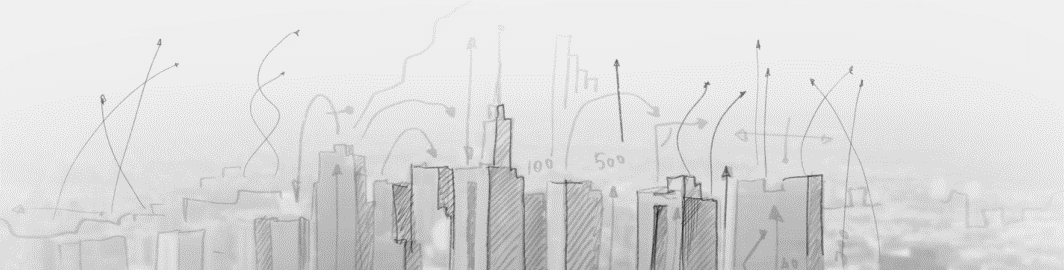 单击此处添加标题
单击此处添加您的文字内容。本模板的所有素材和逻辑图表，均可自由编辑替换和移动。。单击此处添加您的文字内容。本模板的所有素材和逻辑图表，均可自由编辑替换和移动。
31
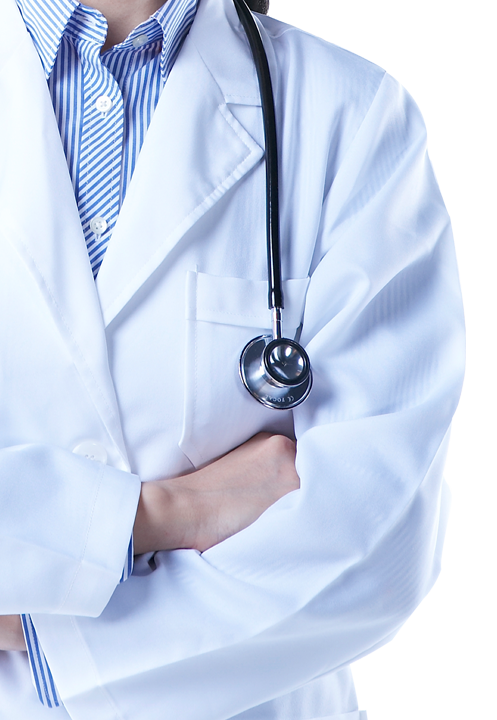 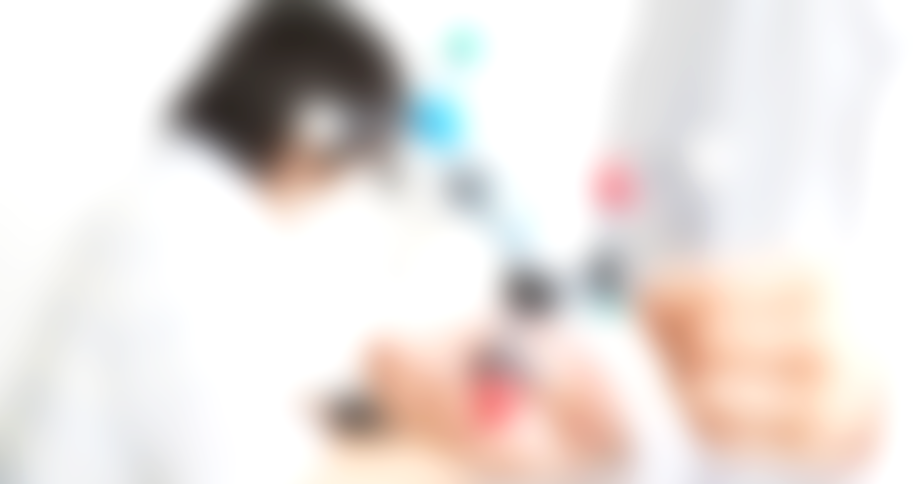 简洁实用医院医疗会议PPT模板
谢谢您的观看